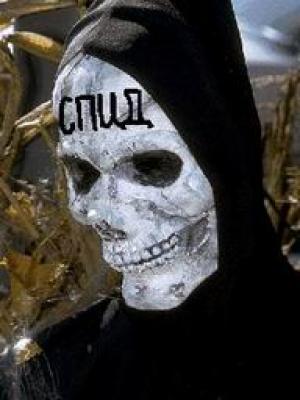 СПИД – чума XXI века
1 декабря 
Всемирный День борьбы со СПИДом
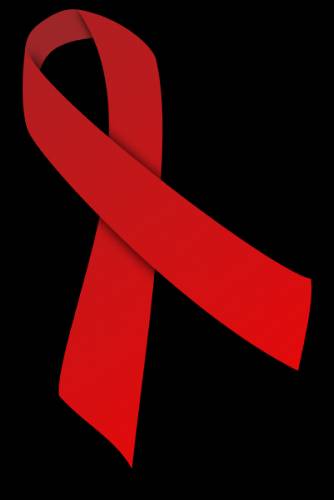 эмблема – красная ленточка
Впервые сообщение о новом заболевании было опубликовано 5 июля 1981 года в американском журнале, посвященном различным заболеваниям
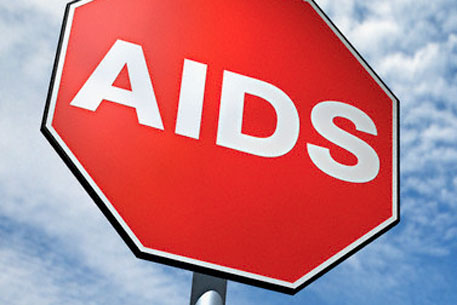 В – вирус
И – иммунодефицита
Ч - человека
инфекционное заболевание
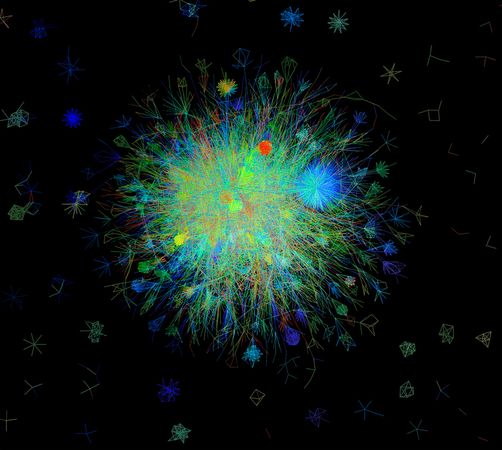 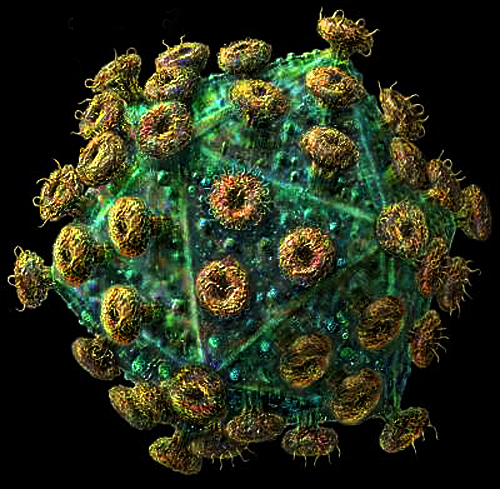 3D модель ВИЧ
Вирус ВИЧ под микроскопом
С - синдром
П - приобретенного
И - иммуно
Д – дефицита
последняя стадия в развитии ВИЧ
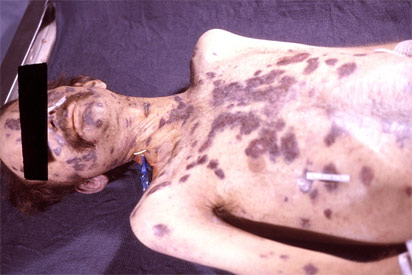 Больной СПИДом
Стадии болезни
На последней стадии поражаются слизистые оболочки, лимфоузлы, дыхательная система, желудочно-кишечный тракт, органы зрения, нервная система. Больной теряет вес.
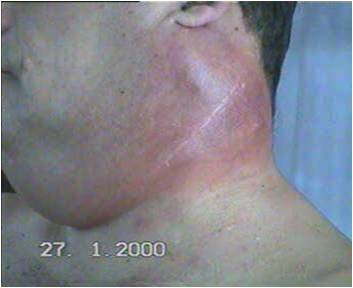 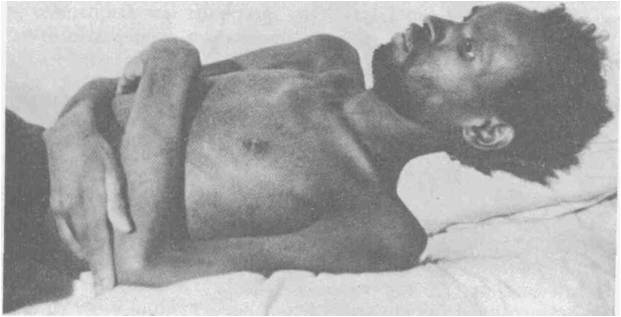 Смертельный исход неизбежен
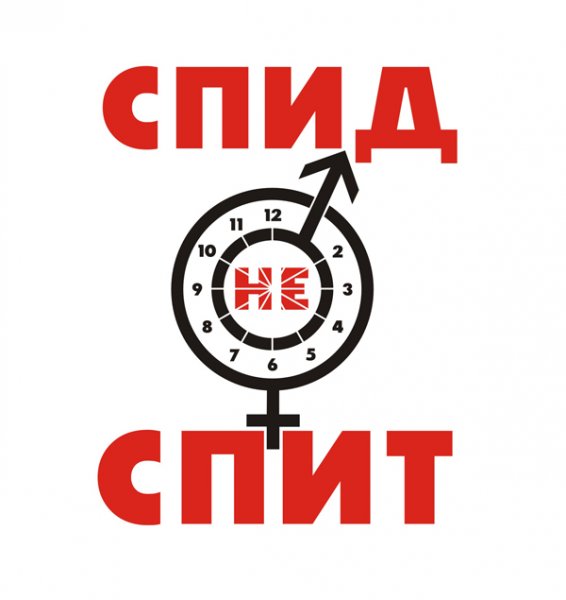 Ежедневно инфицируются  16 тысяч человек.
Статистика :
число людей, живущих с ВИЧ –
34 миллиона 200 тысяч человек
умерли от СПИДа – 
1 миллион 700 тысяч человек
Число инфицированных россиян650 тысяч 231 человек
В том числе детей до 15 лет
5 тысяч 844 человека
(данные на январь 2012 года)
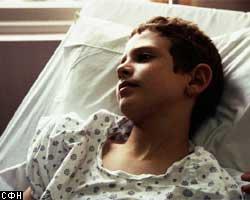 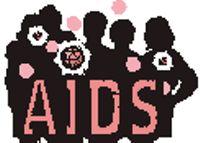 Как передаётся болезнь?
Половым путем
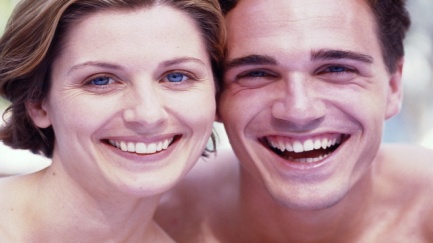 при вступлении в половые
контакты со случайными 
или неизвестными 
партнерами.
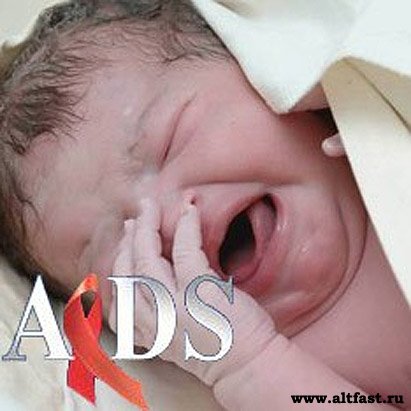 От инфицированной матери
во время беременности, 
при родах,
через грудное молоко ВИЧ инфицированной матери
При внутривенном введении наркотиков
при использовании общих шприцов.
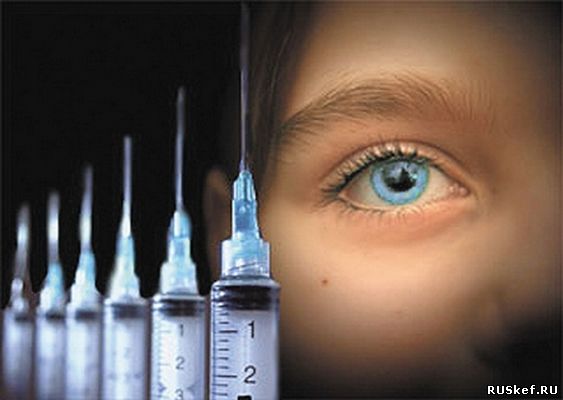 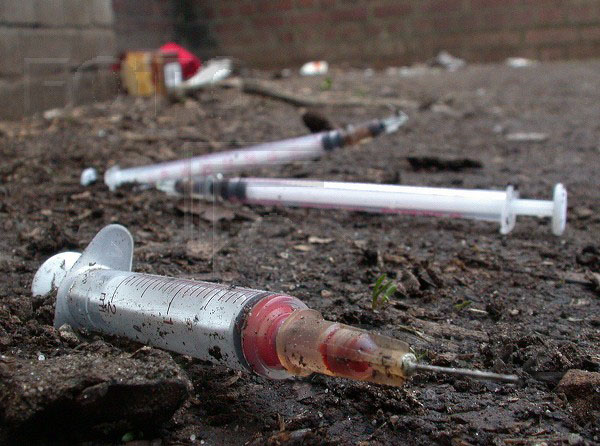 При использовании нестерильных медицинских инструментовпри прокалывании ушей, пирсинге, татуировке
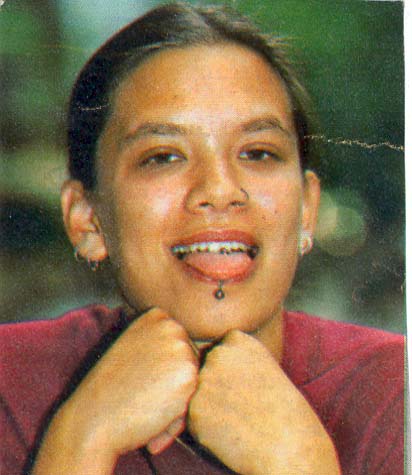 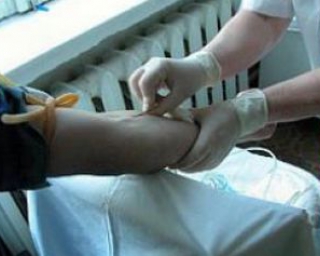 При переливании
 крови, пересадке
 органов и тканей
от инфицированного 
донора
ВИЧ не передается:
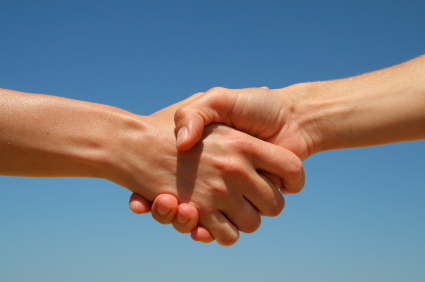 ▪ воздушно-капельным путем 
▪ через пищу
▪ через рукопожатие
▪ через поцелуй
▪ при пользовании общей посудой 
▪ при купании в бассейне, душе
▪ через спортивные предметы
▪ через домашних животных
▪ через укусы насекомых
▪ при уходе за больными
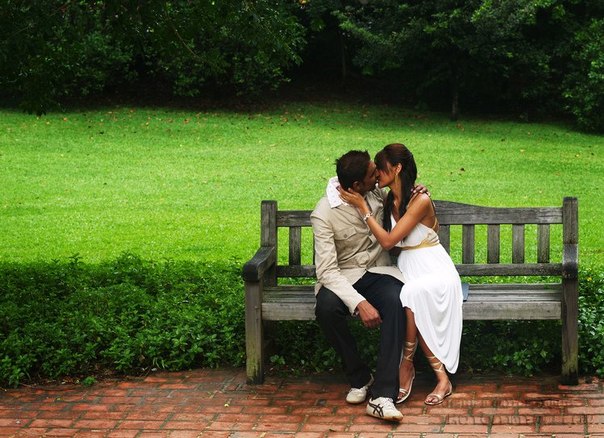 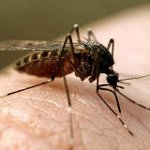 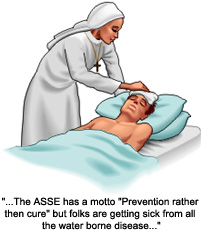 ВИЧ – СПИД  -  болезнь поведения
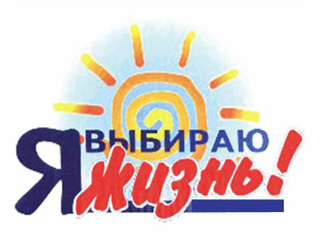 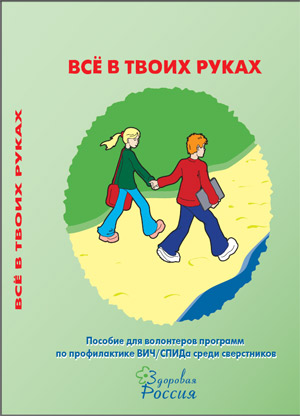 Избежать заражения
возможно, соблюдая
определенные правила
безопасного поведения
Каждый вправе выбирать
свой стиль поведения, но юноши и девушки должны помнить, что раннее начало взрослой жизни несет с собой и взрослые проблемы.

Стоит ли рисковать?
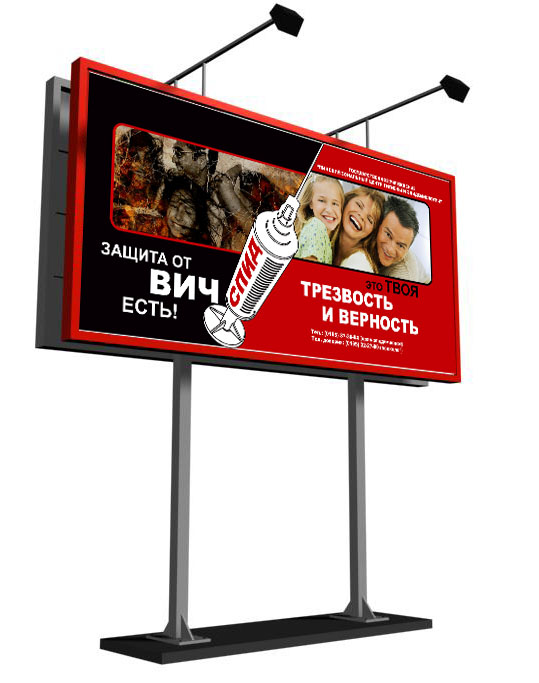 СПИД


смертельная

опасность!!!
Интернет-ресурсы
http://images.yandex.ru
http://www.leskenuo.ru
http://news.bbc.co.uk
http://ru.wikipedia.org
http://www.antiaids.org
http://www.medicum.nnov.ru
http://medinfa.ru
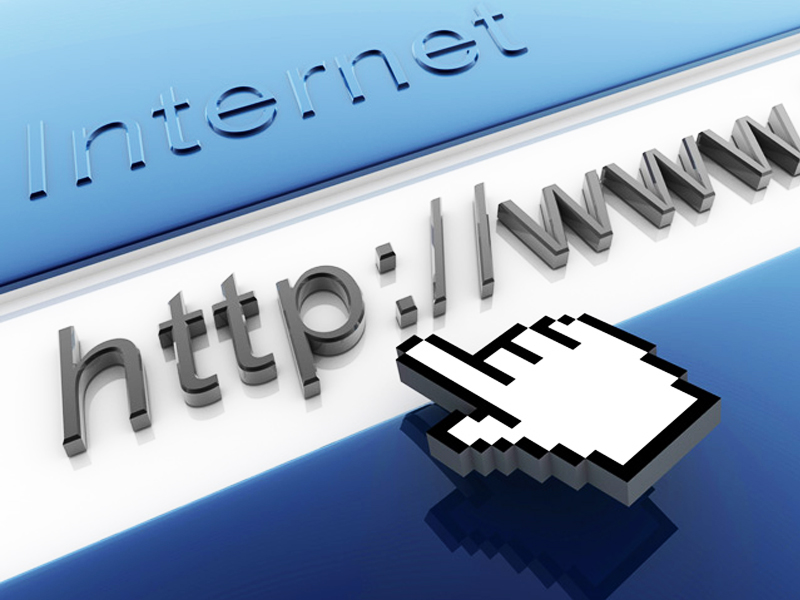 Спасибо за внимание!
Презентацию подготовила
Бойко Наталья Николаевна,
преподаватель истории и обществознания
ГОУСПО МО «Чеховский механико-технологический 
техникум молочной промышленности 
notinbox@yandex.ru